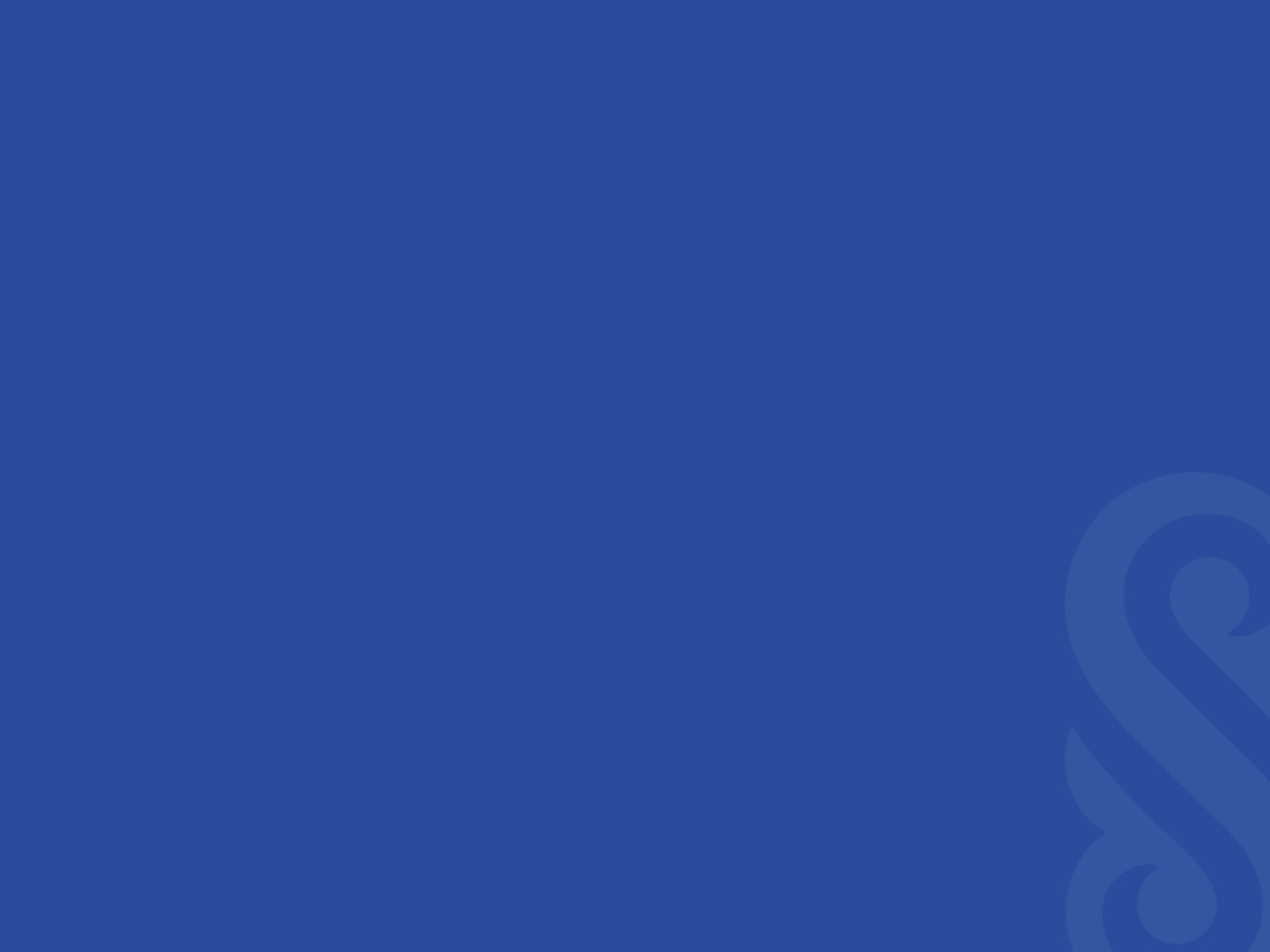 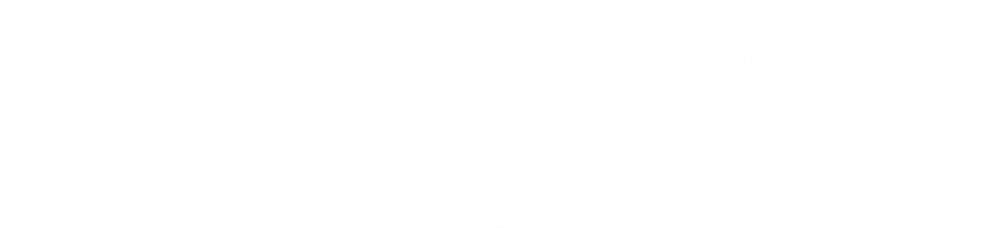 Численные методы поиска безусловного экстремума функции в заданных границах:Метод Фибоначчи.
Преподаватель: Кулакова Елена Александровна, м.т.н., сеньор-лектор кафедры «Автоматизация и управление»elena_winters@mail.ru
What’s up +7 777 185 30 69
Содержание
Введение 
Алгоритм поиска минимума унимодальной функции  методом Фибоначчи
Пример решения задачи
По завершению урока Вы будете знать:
Алгоритм поиска минимума унимодальной функции  методом Фибоначчи
Введение
Метод Фибоначчи является одним из наиболее эффективных методов одномерной оптимизации выпуклых или квазивыпуклых функций. Метод основан на последовательности чисел Фибоначчи Fn,n=0,1,2,…., которая определяется следующим образом: Fn= Fn-1+ Fn-2, F0 = F1
Таблица – Последовательность чисел Фибоначчи


Метод отличается тем, что коэффициент сокращения интервала неопределенности меняется от итерации к итерации и число итераций определяется на первом шаге.
Алгоритм поиска минимумаунимодальной функции  методом Фибоначчи
1. Задается число вычислений N, определяются числа Фибоначчи        
                   , выбирается  ε из условия

              .
    2. На j –й итерации вычисляются
Алгоритм поиска минимумаунимодальной функции  методом Фибоначчи
Если                       то 
 
   Если                       то 

    3. Проверяется условие окончания  вычислений

  
   Если оно выполняется, то определяются  итоговый  интервал локализации, оценки точки минимума           и  величины минимума   
                    и  вычисления завершаются.
    Если условие не выполняется , то принимается  j = j +1   и осуществляется  переход  к  п. 2.
Алгоритм поиска минимумаунимодальной функции  методом Фибоначчи
На  j - й, (j > 1) итерации вычисляется только та точка          , 
(i = 1, 2, 3,…)  которая не была определена на предыдущей итерации. 

      Оценкой точки минимума         является  та из точек              ,
которая осталась внутри итогового интервала локализации.
Пример нахождения минимума функцииметодом Фибоначчи
Задача.   Определить методом Фибоначчи минимум функции


заданной на отрезке                    при  N = 4.

Решение.   В данном случае будут выполнены  N - 1 = 3 итерации. 
1.  Определяем числа Фибоначчи           .


Находим      .


Выбираем  ε = 0,1.
Нахождение минимума функции  методом Фибоначчи
Первая итерация.
Нахождение минимума функции  методом Фибоначчи
Вторая итерация. 




Третья итерация. 






Поскольку j = N -1 = 3, то вычисления завершаются.
Таблица результатов
Результаты вычислений занесем в таблицу:





      Точка минимума локализована на отрезке